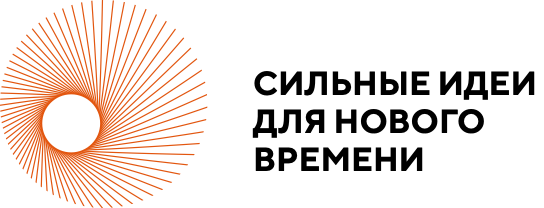 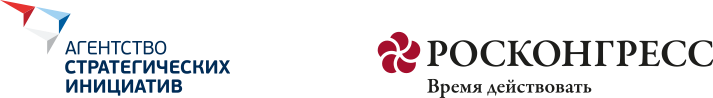 #страну_меняют_люди
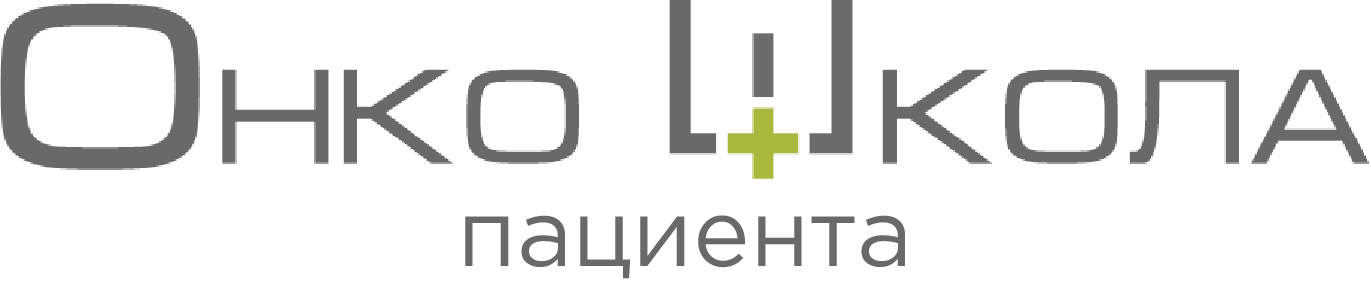 ООО «ТК «Статус клуб», МКЦ МЕДКОР
Оксана Гончарук, основатель и автор
Владивосток – 2025 год
Команда проекта
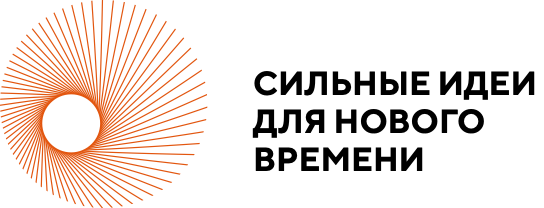 Автор: Оксана Гончарук. 
С 2009 года – медицинский куратор. 14 лет опыта работы с онко пациентами и врачами. 27 стажировок с онкологами в России и за рубежом. Основатель центр МЕДКОР помощи пациентам.
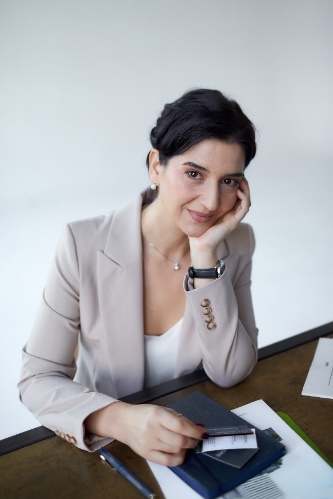 Врачи-кураторы проекта: Воротников В.В. (РЖД-Москва), Каспаров Б.С. (НМИЦ им. Петрова), Пылев А.Л., Романов Д.С. + еще 22 врача
Онкопсихолог клинический, кураторы врачи разных специальностей, наставники из числа пациентов-выпускников Онко Школы
Бэкофис: отдел маркетинга, отдел продаж, тех.служба, подрядчики по трафику, отдел заботы и продукта, отдел медицинского сопровождения
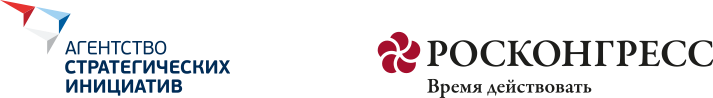 #страну_меняют_люди
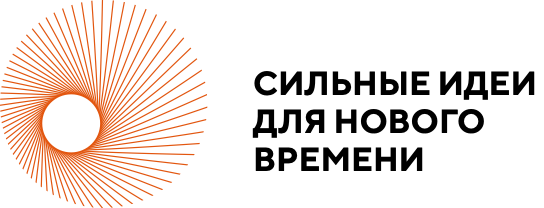 Проблема
95%
Тяжелое психо-эмоциональное состояние
115 000 чел. летальных исходов в год
88%
Отсутствие знаний о болезни
72%
Неумение пользоваться правами
из 600 000 новых онко случаев в год
65%
Социальная изоляция
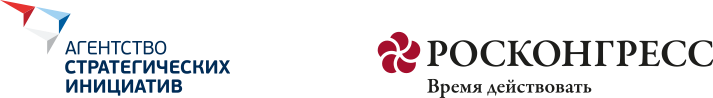 #страну_меняют_люди
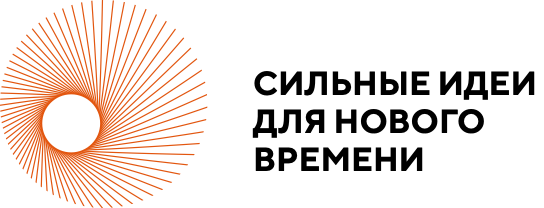 Цель проекта
Снижение уровня смертности от онкологических заболеваний в первый год от постановки диагноза
ПАЦИЕНТЫ С СОПРОВОЖДЕНИЕМ НА ОНКО ШКОЛЕ
5%
600 т.
новых случаев в год
20%
120 000летальных исходов от онкологии
=
85 370 
потенциально  спасенных жизней
ПАЦИЕНТЫ БЕЗ СОПРОВОЖДЕНИЯ
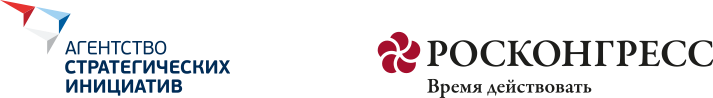 #страну_меняют_люди
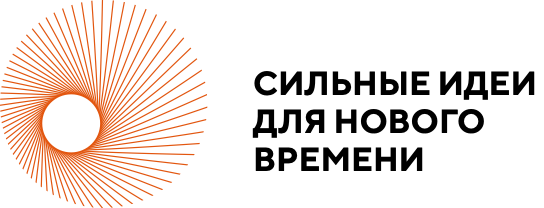 Суть проекта
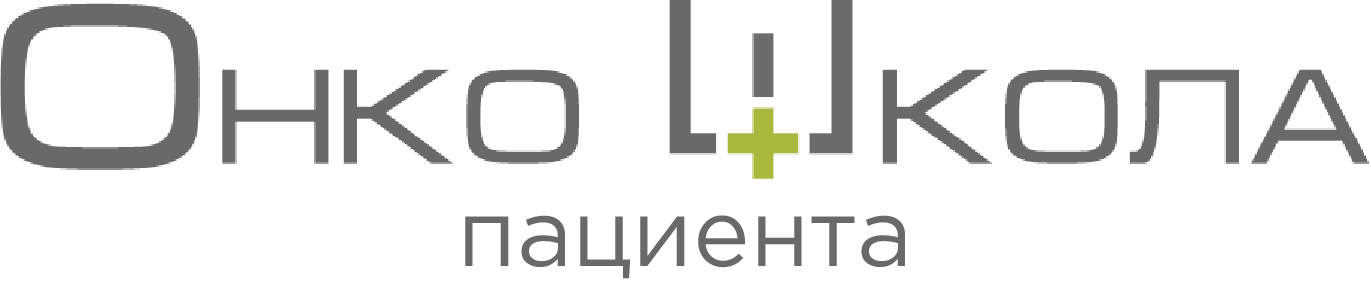 Онлайн
4 месяца
5 модулей
24 врача
50 уроков
Онко-психологи
Доп. Курсы
Закрытый канал
4 основы ремиссии: ОБСЛЕДОВАНИЕ, ЛЕЧЕНИЕ, РЕАБИЛИТАЦИЯ, ПСИХИКА
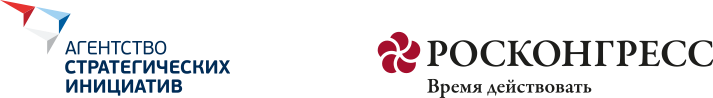 #страну_меняют_люди
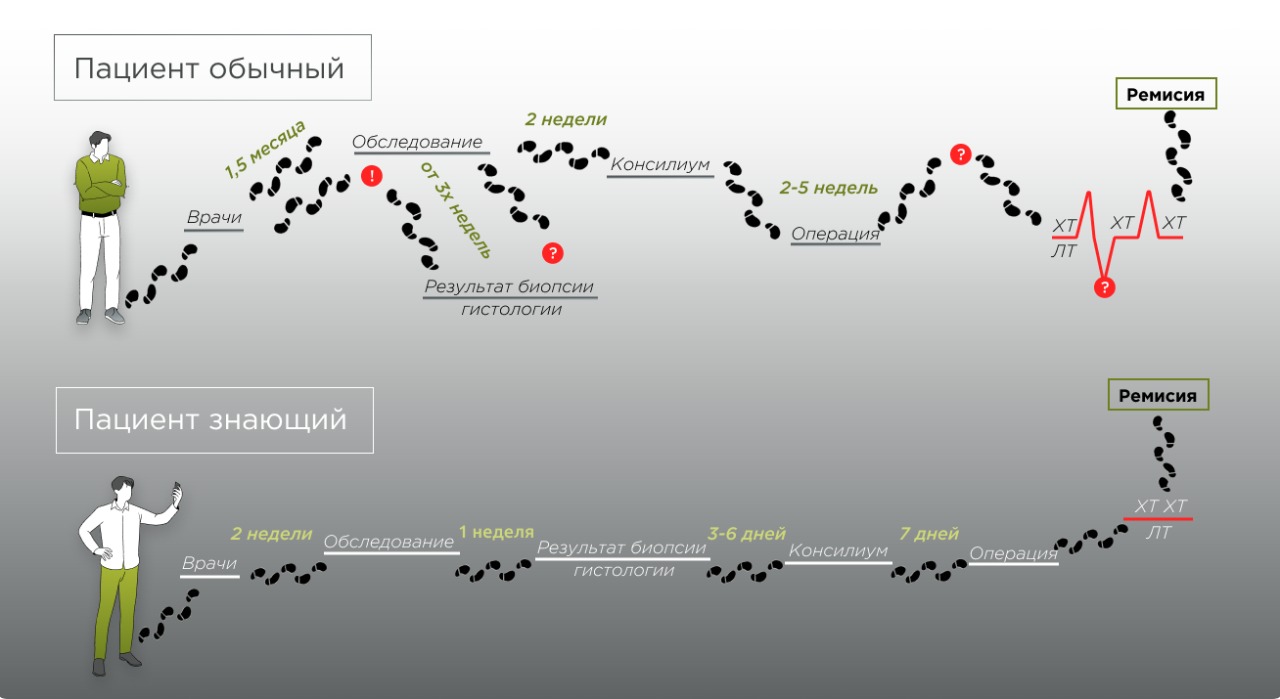 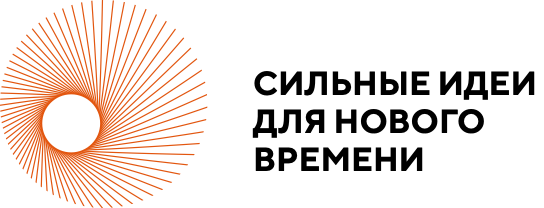 ?
Путь пациента без подготовки 
и путь пациента при обучении у нас
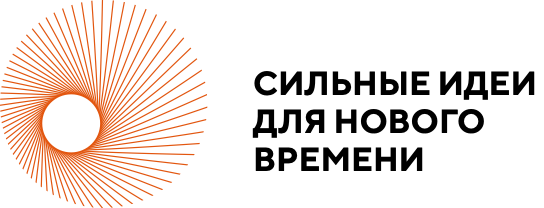 Целевая аудитория
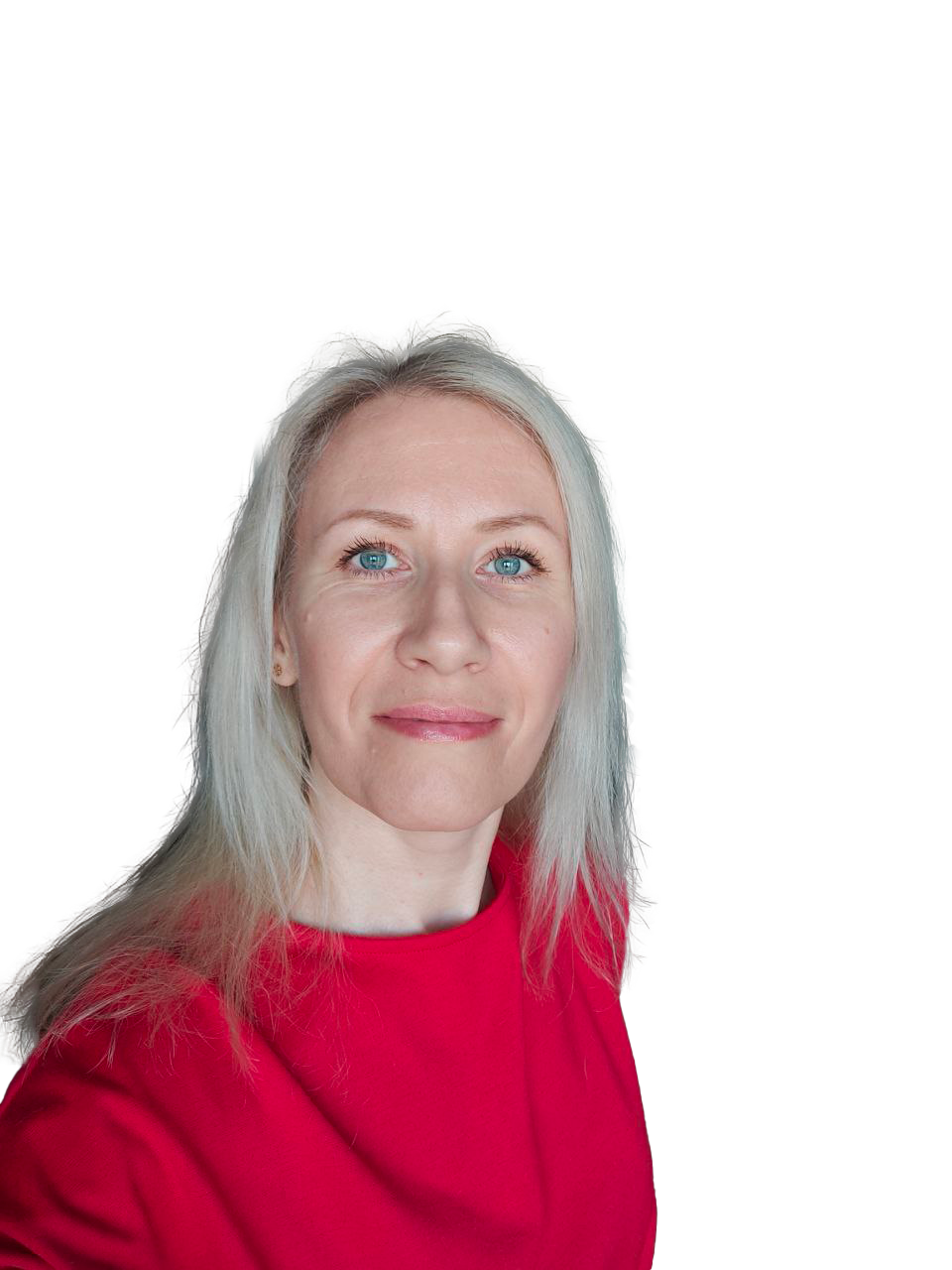 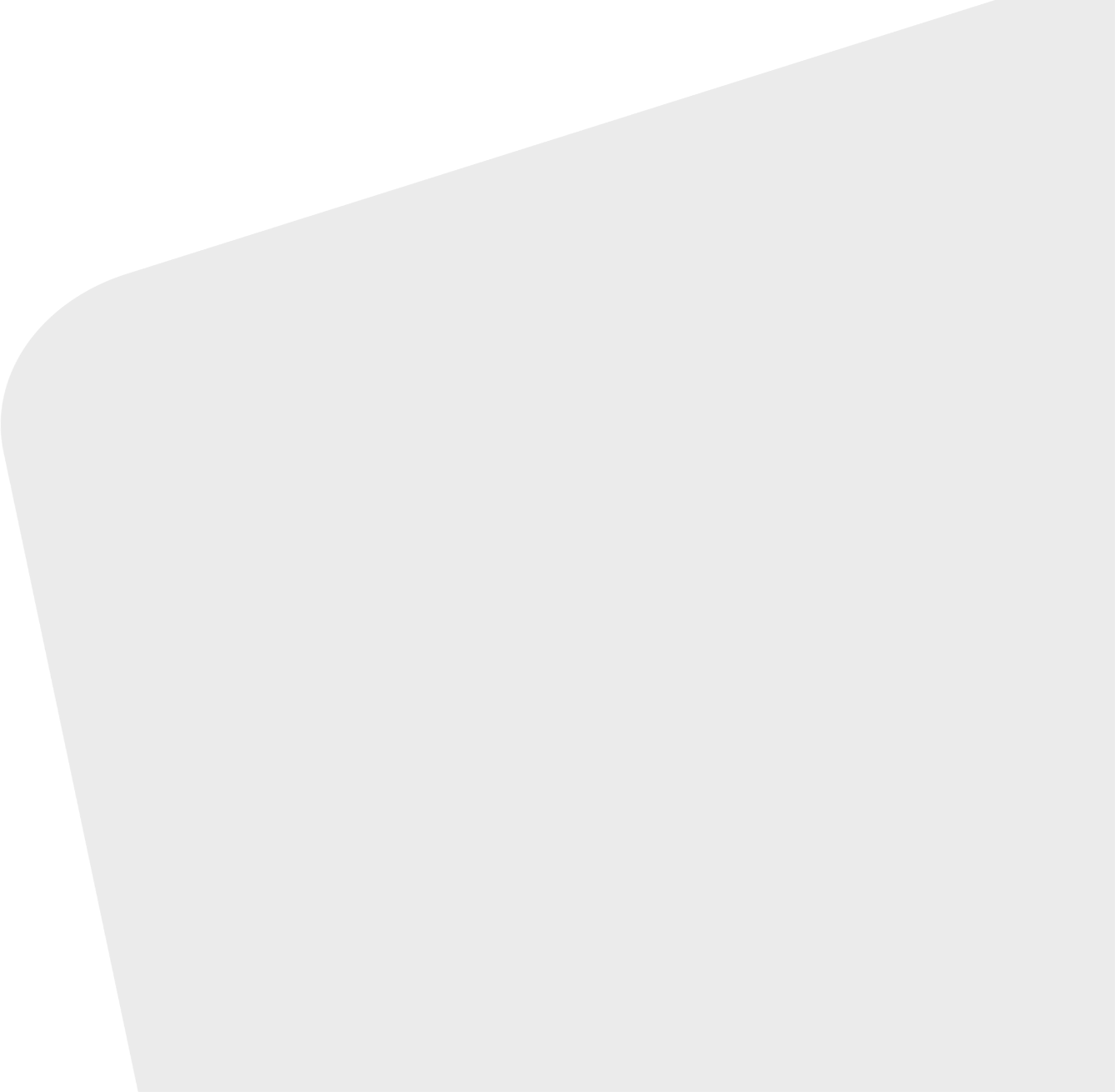 Онко пациент и его родные
Возраст от 35 до 75 лет
Пациенты на 1-4 стадии рака и в ремиссии
Все регионы и города РФ
Человек зрелый, в возрасте 40-55 лет или уже на пенсии, посвятивший свою жизнь семье, работе, вдруг сталкивается с диагнозом. В один момент жизнь останавливается. Что нужно делать, как правильно, пациент не знает. И теряет время, совершает ошибки, которые в итоге приводят к плохим результатам.
2
2
2
2
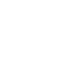 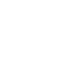 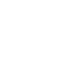 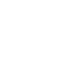 Екатерина, 47 лет, Челябинск 
РМЖ, гормонотерапия
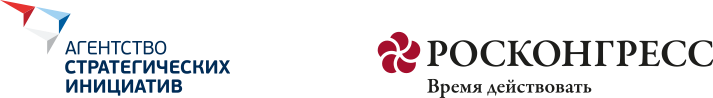 #страну_меняют_люди
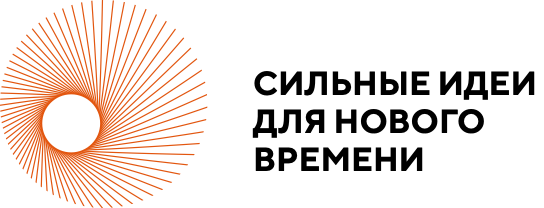 Стейкхолдеры
Минздрав
РФ
ФОМС 
Федеральный и региональные
Государственные мед. учреждения разного уровня
Частная медицина
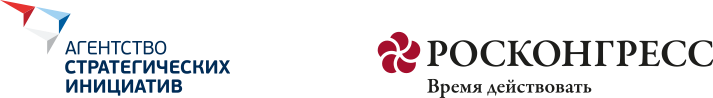 #страну_меняют_люди
8
[Speaker Notes: Для ясного донесения информации вы можете  используйте инфографику, иллюстрации, тезисные формулировки.
Информация на слайде должна быть максимально сжата и понятна зрителю
У вас есть всего 5 минут на рассказ – и презентация должна отражать самое важное и главное что вы хотите донести до человека принимающего решение.
Человек который вас слушает  хочет только конкретики, фактов, емких формулировок, уверенных выводов, ярких образов.
Нет ничего более отталкивающего для человека в рассказчике чем сложный долгий рассказ не имеющий под собой конкретики.]
Текущая стадия проекта
380 пациентов
Цель: 1000 пациентов в год
300 пациентов
70% – привлечены самостоятельно
30% – в связке с государством
200 пациентов
Тест
60 пациентов
2021 год
2022 год
2023 год
2024 год
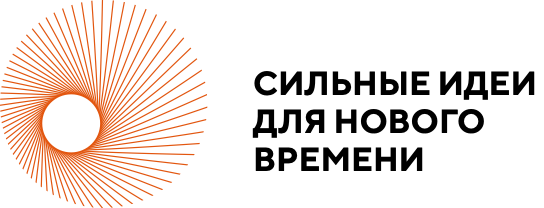 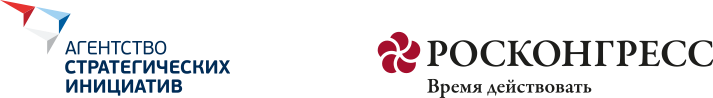 #страну_меняют_люди
План реализации проекта
2025 год
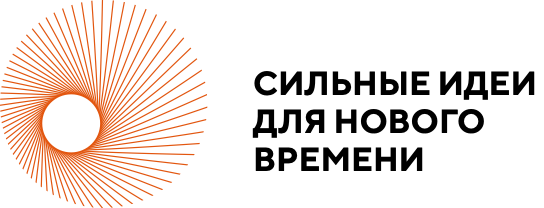 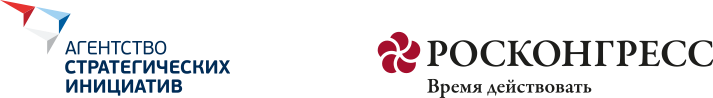 #страну_меняют_люди
Стоимость проекта
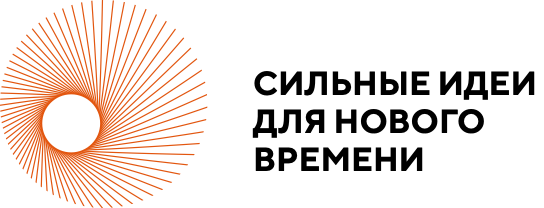 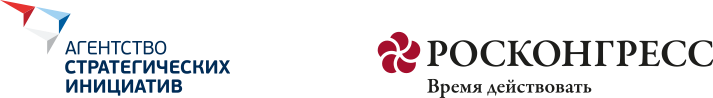 #страну_меняют_люди
Ресурсное обеспечение
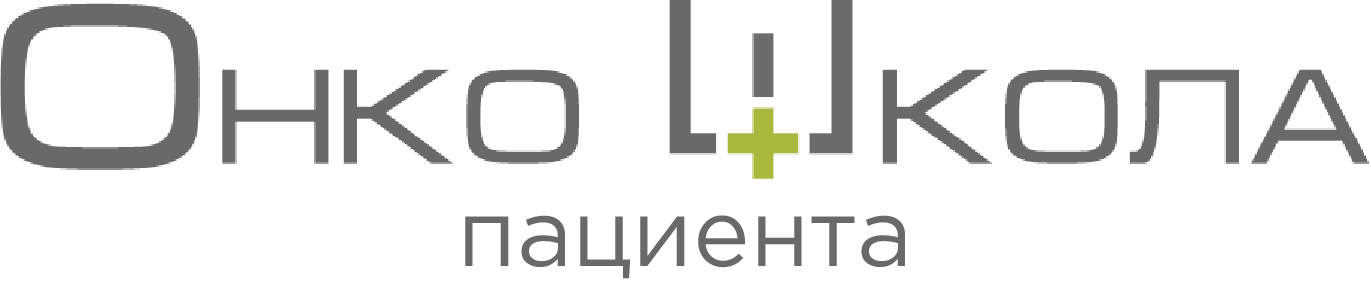 ТЕХНИЧЕСКАЯ БАЗА
Платформа курс
CRM
Боты
ТРАФИК
Яндекс рекламаВконтакте таргет
КОМАНДА – 48 чел.
Основная = 22 чел. Кураторы врачи – 26 чел.
ФИНАНСИРОВАНИЕ 
Проект реализуется продажей по цене 3 тарифов напрямую ЦА
КОНТЕНТ БАЗАСоц. сети
Телеграм Канал
 Яндекс дзен
ГОС. ПОДДЕРЖКА
В проработке
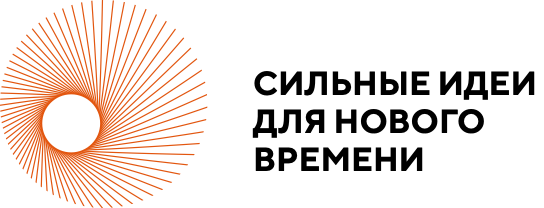 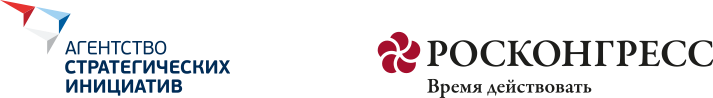 #страну_меняют_люди
РИСКИ
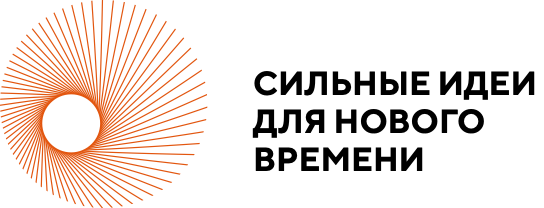 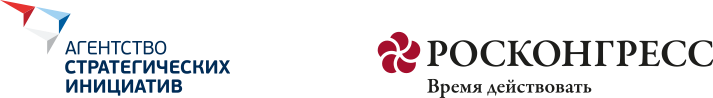 #страну_меняют_люди
ЗАПРОС НА ПОДДЕРЖКУ
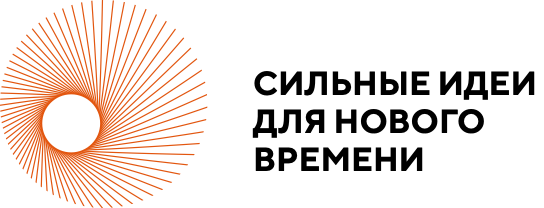 1
Переговоры с ответственными лицами в Минздрав РФ по включению проекта в Национальный проект по борьбе с онкологическими заболеваниями
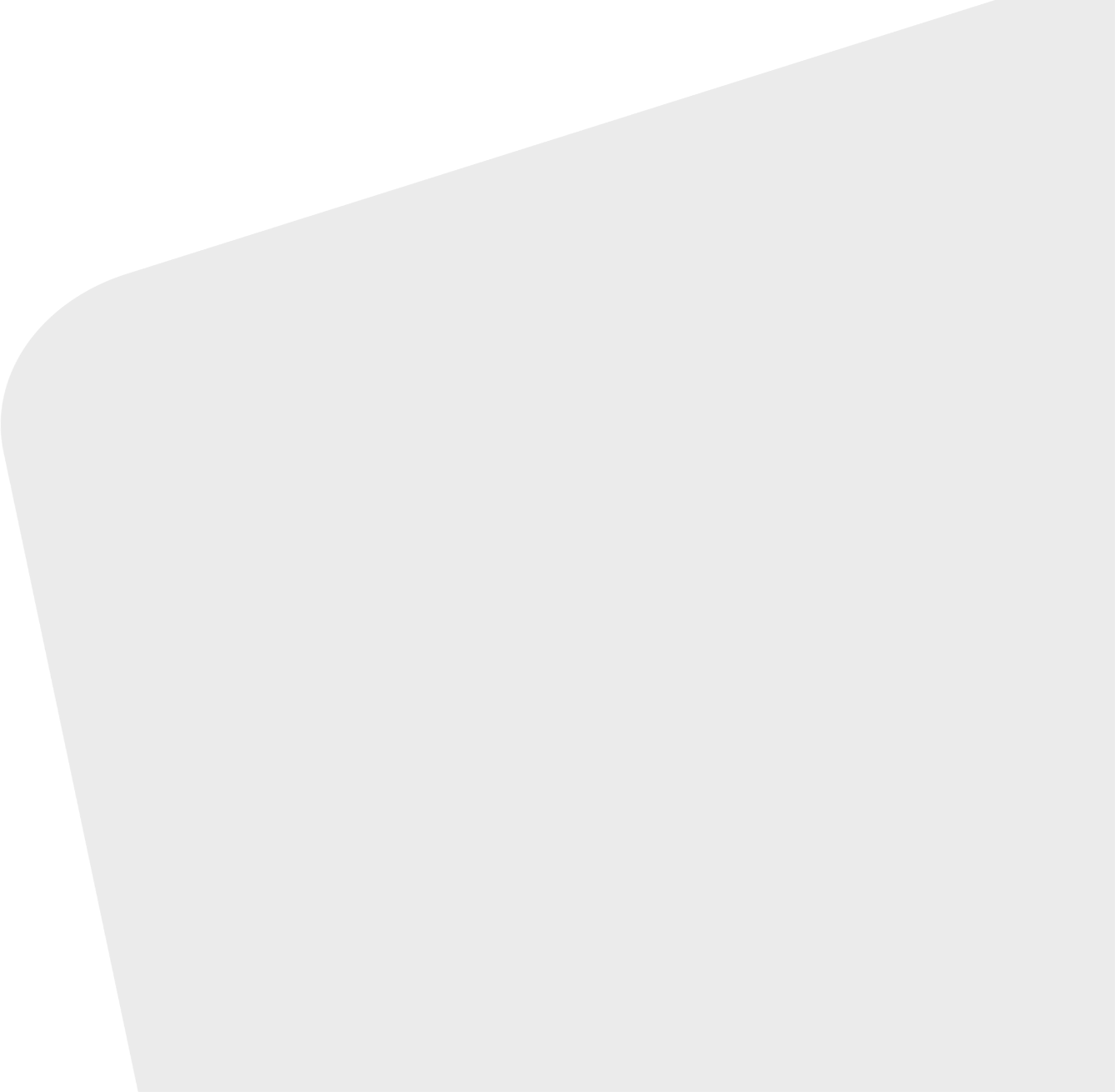 Телеграм аккаунт
2
Внедрение курса в рамках ОМС          Стандарты лечения онко заболеваний
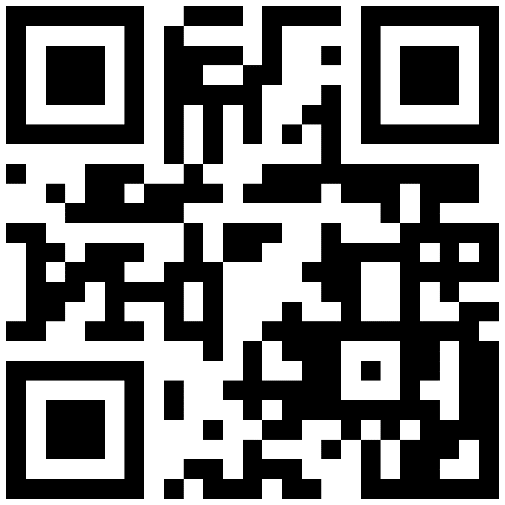 3
Информационная поддержка Школы          ТВ, Интернет новостные ресурсы, размещение информации в гос-х мед. учреждениях
4
Выделение квот на обучение пациентовот государства
Контакты
Автор проекта: Оксана Гончарук
Востап: +79147048873
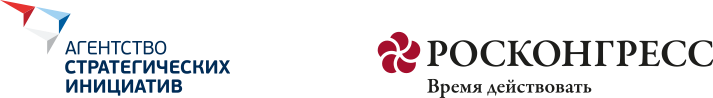 #страну_меняют_люди
14